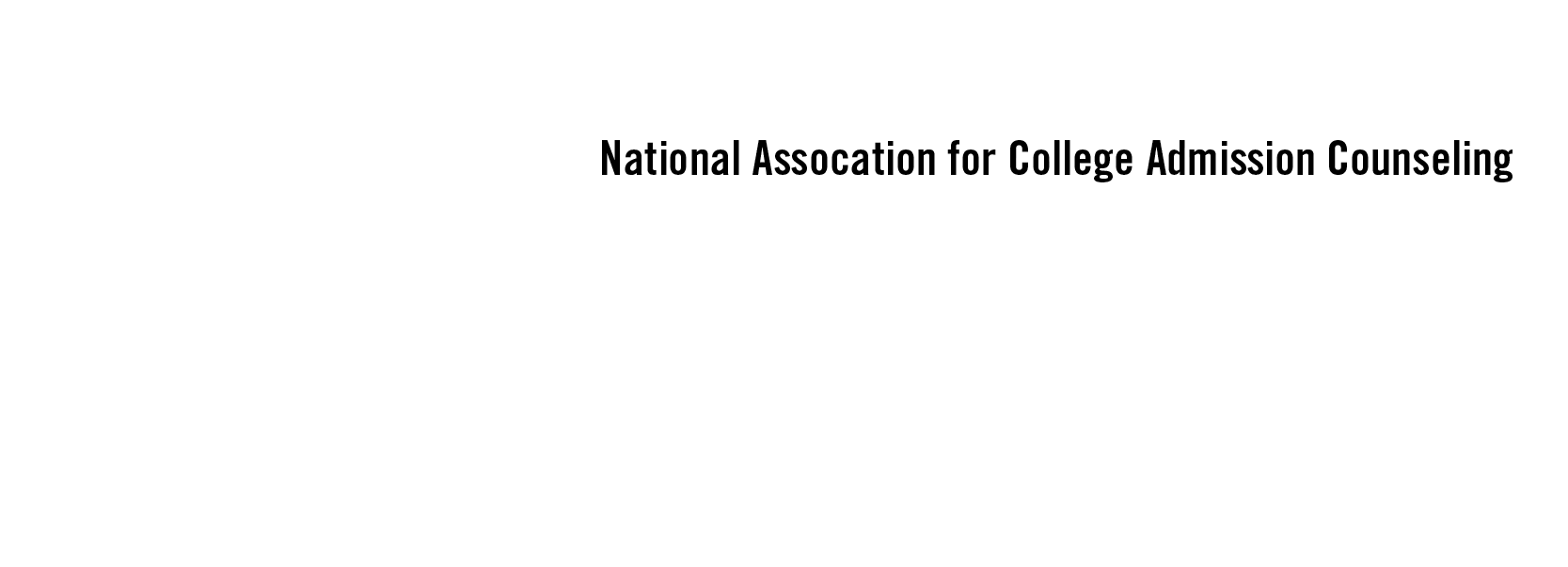 Statement of Principles of Good Practice
(SPGP)
Illinois Admission 
Practices Committee
1
Statement of Principles of Good Practice
NACAC’s Statement of Principles of Good Practice brings focus to principled conduct among colleges and universities, high school and independent counselors in the recruitment of students and their transition to postsecondary education.

For a copy of the latest approved SPGP follow the links: 
“About NACAC” on the top left of the home page, then “Governance”, and “Policies & Statements” on the right.
2
SPGP includes
Core Values
Member Conventions
Mandatory Statements
Interpretations of Mandatory Statements
Best Practices
SPGP: Education, Monitoring Procedures and Penalties
3
Why are these important?
It is a code of conduct created to ensure equity and fairness in the college admissions process
It is a document that promotes responsibility and integrity on the part of individuals who are engaged in college counseling
It is a document that strives to “level the playing field” among all types of educational institutions.
It is a document that protects the best interests of students
4
Member Conventions
All members of NACAC and its state affiliates agree to abide by the following:

Members will make protecting the best interests of all students a primary concern in the admission process.

Members will evaluate students on the basis of their individual qualifications and strive for inclusion of all members of society in the admission process.

Members will provide accurate admission and financial aid information to students, empowering all participants in the process to act responsibly.
5
Member Conventions
Members will honor students’ decisions regarding where they apply and choose to enroll.

Members will be ethical and respectful in their counseling, recruiting and enrollment practices.

Members will strive to provide equal access to qualified students through education about financial aid processes and institutional financial aid policies.
6
Member Conventions
Members will abide by local, state and federal laws regarding the treatment of students and confidential information.

Members will support a common set of admission-related definitions and deadlines.

Members will support and enforce the Statement of Principles of Good Practice.
7
Mandatory Statements
Vs
Best Practices
8
Handling Complaints
If anyone – counselor, student, parent, admission officer - has a concern that the SPGP has been violated, it is important that the individual file a complaint with their affiliate Admissions Practices Committee.
 
To help ensure that all allegations are properly tracked and followed-up, it is asked that the person filing the complaint complete a Confidential Complaint Form.
 
These may be downloaded from the NACAC website and most affiliate’s websites.
9
Process for Filing Complaints
Visit NACAC website, click on the appropriate group and forms are listed on the bottom right:

Students & Parents – in the “NACAC Resources” menu 

Counseling Professionals – in the “Important Documents” menu centered at the bottom of the page

Admission Professionals – in the “Important Links” menu
10
Process for Filing Complaints
Basic Information to Include:
Name of Institution where alleged violation occurred
Nature of the violation

Mail to:
Chair or Co-Chairs of your Affiliate
Include supporting documentation for your claim

Remember:
Names and contact information remain confidential
11
Process for Filing Complaints
What Happens Next:
The affiliate AP Chair will acknowledge receipt and check the membership status of the institution or individual whom the allegation was filed against.

If the allegation is against a member of that affiliate, the Admission Practices Committee will begin researching the case.

The affiliate AP chair may contact the Dean/Director of the accused institution, by phone, to begin an inquiry.
12
Process for Filing Complaints
What Happens Next:
If the allegation is against the member of another affiliate, the case will be forwarded to that affiliate’s Admission Practices Committee.

If the allegation is against an institution or individual who is not a member of an affiliate but a member of NACAC, the case will be referred to the National Admissions Practices Committee for handling.

If the allegation is made against a non-NACAC member, the Chief Executive Officer will handle the case.
13
Process for Filing Complaints
How to Resolve a Case:
The vast majority of cases are resolved amicably with a simple telephone call between an Admission Practices Committee Chair and a senior member of the office against which the allegation was made.  

In many cases the office that was not in compliance remediates the issue as soon as it is brought to their attention.  

If a case cannot be resolved a the affiliate level, the case is referred to the National Committee for consideration.

Upon the resolution of the case, the necessary paperwork is filed with NACAC Headquarters and the person who filed the allegation is notified of the resolution.
14
Profile of Complaints Filed
Complaints or cases over the past five years have fallen under the following areas within the SPGP:
Asking students to rank choices of colleges
May 1 - National Candidates Reply Date
Use of Incentives to Compensate International Agents
Student Information and Privacy
Waitlist Issues
Financial Aid offers with earlier deadlines
Admission based on Test Scores Only
Application Deadlines before October 15th
Disparaging Comparisons
15
Education, Monitoring & Penalties
Procedure:
Report allegation – maintain confidentiality
Notify party of alleged violation

Outcomes/Penalties: 
Best Case – After being notified, practices are amended to come
      into compliance – case closed
Worst Case – Violation sent to National Committee and recommendations for penalties are imposed by the Board of Directors.
16
Sample Cases
Let’s look at some case studies.
17
Case Study 1: 
Future Admission
A student applies to Most Popular University, and is dying to get in.  As a backup, this student applies to a Less Popular But Still Good College (LPBSGC). 

MPU offers admission, but not until the Spring semester, because they are full for the Fall.  The student is admitted to LPBSGC.  The student enrolls at LPBSGC for one semester, but then moves on to MPU.

        Is this ethical?
18
Case Study 1
Concerns/potential issues:

impact of graduation rates
financial aid not available to non-degree seeking students
is this recruiting students from another university?
19
Case Study 2: 
Providing Accurate Information
SPGP Principle I.A.1.:  Members agree that they will  accurately represent and promote their schools, institutions, organizations, and services.

SPGP Principle I.A.2.: Members agree that they will not use disparaging comparisons of secondary or postsecondary institutions;
20
Case Study 2
Hardworking Vocational College (HVC) begins an ad campaign that declares the average debt of its graduates is much less than that of other in-state colleges, and lists the average debt for those schools.  

Is this ethical?
21
Case Study 2
Findings:

This is another case where, strictly speaking, the information is true.

However, do we want schools to get into shouting matches about perceived negatives?  

For HVC, debt is a positive factor.  However, a campaign by another college might show graduations rates, where HVC’s is very low.
22
Case Study 3:
Your college president wants to institute a scholarship for students with a 30 or higher ACT composite score. You are asked if you have any concerns about this plan. 

How do you respond?
23